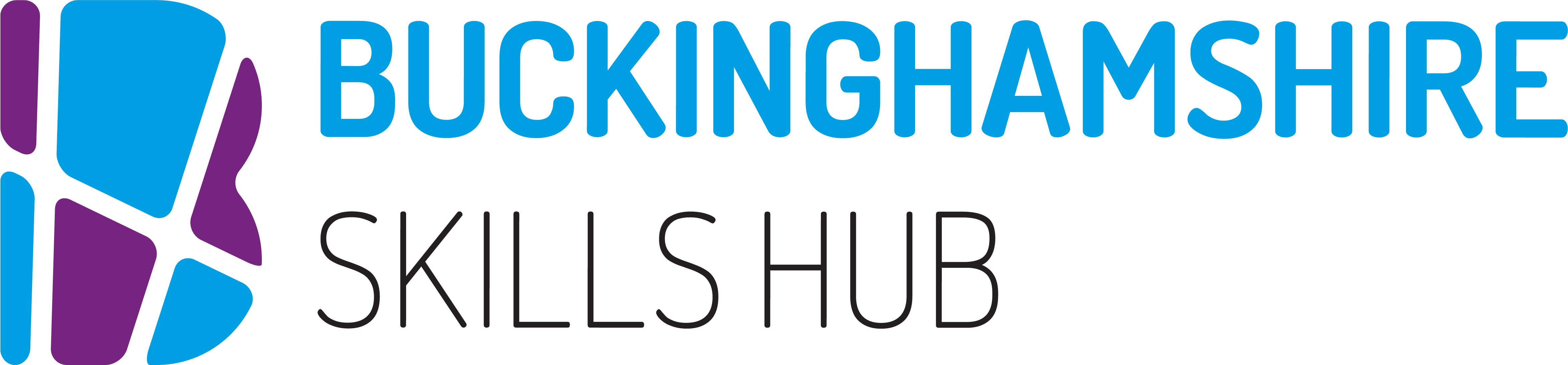 Job Vacancies within Buckinghamshire
November 2021
Background
This slide deck provides a monthly summary of recruitment trends within Buckinghamshire.  

Data is sourced from Burning Glass Technologies via the Labour Insight platform.  Data is generated by scraping information from job adverts posted on-line  Further details can be found here. 

To monitor the impact of Covid-19 on the labour market, and track the speed of economic recovery, data within this report is either benchmarked against Quarter 1 (January to March) 2020, or is benchmarked against the corresponding month in 2019.  

Further details, including some caveats to be aware are, can be found at the end of this slide deck.
Headlines – October 2021
The number of job postings in Buckinghamshire remain higher than pre-pandemic benchmarks, but have fallen over the last few months.  
Between September and October 2021, there was a 6% fall in job postings, which followed a 19% fall between August and September 2021.
In comparison, job postings increased 2% nationally between September and October 2021.
Roles with the most job postings for October 2021 in Buckinghamshire included administrative occupations, customer service occupations, nurses and care occupations, project and account managers and software developers.
Demand for teamwork, collaboration, sales, project management, KPIs and customer contact skills was greater in Q3 2021 than Q3 2020. This compares to reduced demand for skills in customer service, teaching, accounting and staff management.
‘Visible’ employers with the most job openings between August and October 2021 include the NHS, Buckinghamshire Council, the Buckinghamshire Healthcare Trust, the Danaher Corporation and Johnson & Johnson.
Monthly Job Postings: 2020-21
Number of online job postings in Buckinghamshire by month
Number of job postings
Variation within Buckinghamshire
Job postings in Buckinghamshire during August 2021 to October 2021 are higher overall compared to the same period pre-Covid.

Within Buckinghamshire, South Bucks has had the largest rise in the number of job postings.

Job postings in Buckinghamshire increased more significantly compared to the South East region and England as a whole.

Note – some job postings state the job location as being ‘Buckinghamshire’ only.  These cannot therefore be coded to sub-areas. Hence why the data for Buckinghamshire is higher than the data for the four former districts combined.
Top occupational groups by number of job postings – October 2021
Data for Buckinghamshire
Increased demand: occupations with more job postings in Bucks in Q3 2021 than Q3 2020
Admin, sales and customer service roles
Chefs and kitchen staff
Construction roles
Finance roles 
Digital and data analysis roles
Recruiters
Source: Labour Insight
Reduced demand: occupations with fewer job postings in Bucks in Q3 2021 than Q3 2020
Teaching roles
Engineering roles
Veterinarian
Payroll specialist
Nursing and social care
HGV / LGV Class 1 Driver
Source: Labour Insight
Changing demand for skills – baseline skills
The chart shows the change in demand for the top baseline skills (as cited within job postings) between Quarter 3 (Jul-Sep) 2020 and Quarter 3 (Jul-Sep) 2021.

There has been a relative increase in demand for skills in:
‘detail-orientated’ (4th to 3rd)
‘Microsoft Excel’ (5th to 4th)
‘problem solving’ (7th to 6th) 
‘Microsoft Office’ (11th to 7th)
‘building effective relationships’ (12th to 8th)

And a relative decrease in demand for skills in:
‘planning’ (3rd to 5th), 
‘writing’ (8th to 9th)
‘English’ (9th to 10th).
‘creativity’ (6th to 11th)
‘leadership’ (10th to 12th)
Q3 2021
Q3 2020
Changing demand for skills – specialist skills
The chart shows the change in demand for the top specialised skills demand (as cited within job postings) between Quarter 3 (Jul-Sep) 2020 and Quarter 3 (Jul-Sep) 2021.

Demand increased for skills in ‘teamwork / collaboration’ (2nd to 1st), ‘sales’ (5th to 3rd), ‘project management’ (6th to 5th), ‘KPIs’ (10th to 7th) and ‘customer contact’ (12th to 10th).

There were declines in demand for: 
‘customer service’ (1st to 2nd)
‘teaching’ (3rd to 6th)
‘accounting’ (7th to 9th)
‘staff management’ (9th to 15th)
Q3 2021
Q3 2020
Demand for computer and programming skills
This table shows the top computer and programming skills featured in job postings for Buckinghamshire for the month of October 2021.

Four Microsoft Office suite programmes feature in the top five.

Demand for Customer Relationship Management skills is growing globally.

Growth categories are stable for all other computer and programming skills.
Some employers with the most job openings in Buckinghamshire – August to October 2021
Many employers chose not to provide their name when recruiting via a recruitment agency or job site. 
This table is therefore based on the 45% of job postings which can be linked to an employer (‘visible’ employers)
‘Visible’ employers with the most job openings August to October 2021 are primarily in the Human Health and Social Work sector.
Source: Burning Glass Technologies

Note: 55% of records have been excluded because they do not include an employer. As a result, the chart above may not be representative of the full sample.
About the data
Online job postings provide a useful, real-time indication of the characteristics and health of local labour markets.

However, limitations of online job posting data include:
Some jobs not commonly advertised online (e.g. those often filled through word-of-mouth or adverts in windows) 
The employer’s name often not being included in the job posting, which makes it difficult to glean a complete picture of the top recruiting employers in an area, and makes it difficult to assign jobs to industries. 
The location not being provided in the job posting, in part due to the increased prevalence of remote working.

Burning Glass Technologies’ classifications of skills are:
Specialised skills - covers skills that are specific to an occupation, such as ‘lesson planning’ for teachers, or ‘Primary Care’ for nurses.
Baseline skills - are sometimes also called “soft skills” or “transferable skills”. They include skills that are useful across a variety of occupations, such as ‘research’ or ‘staff coordination’.
Computer and programming skills - are IT skills ranging from widely applicable (e.g. ‘Microsoft Word’) to highly specialised (e.g. ‘PERL’).